KYSLÍKATÉ DERIVÁTY UHĽOVODÍKOV
ALKOHOLY
- OH
HYDROXYLOVÁ SKUPINA(ALKOHOLOVÁ)
Jeden alebo viac vodíkov je nahradených touto skupinou:

-O-H			-OH

Prípona -ol
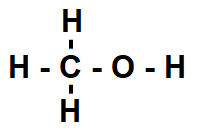 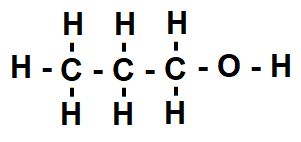 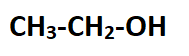 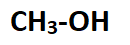 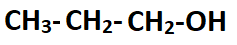 propanol
metanol
etanol
propylalkohol
metylalkohol
etylalkohol
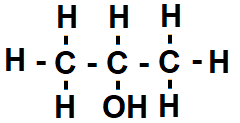 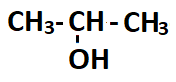 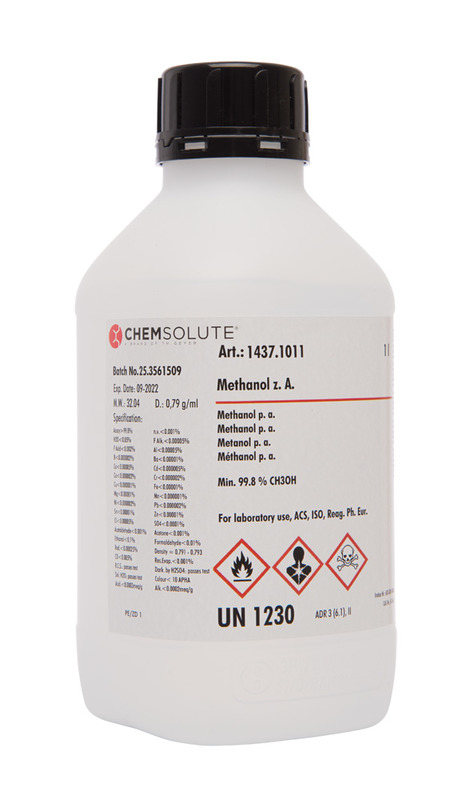 METANOL
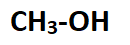 Metylalkohol
Rozpúšťadlo 
Výroba:  CO + 2 H2 → CH3OH
Nebezpečný jed
5–10 ml oslepnutie a poškodenie mozgu 
20-50 ml smrteľná dávka
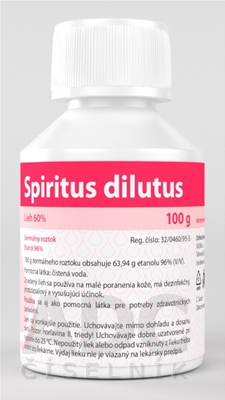 ETANOL
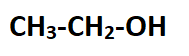 Etylalkohol
Rozpúšťadlo, dezinfekcia, palivo, surovina pre mnohé odvetvia
Výroba: CH2=CH2 + H2O → CH3CH2OH (syntetický lieh)
Teplota varu 78 °C
Smrteľná dávka pre dieťa je 10 g čistého alkoholu
Denaturácia: pridanie zapáchajúcich látok, aby sa nekonzumoval
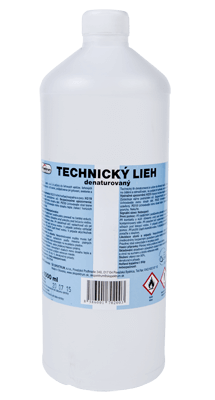 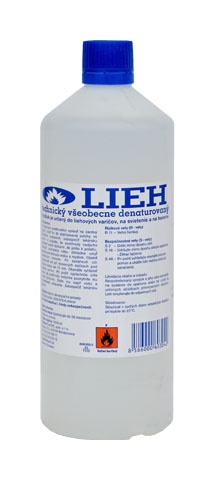 KONZUMNÝ ALKOHOL
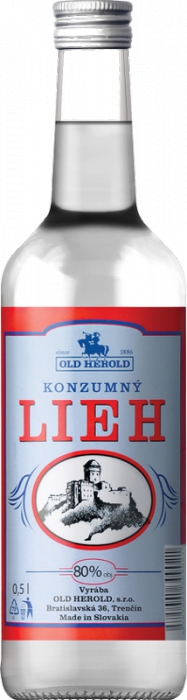 Vyrába sa kvasením cukru (hrozna, ovocia, jačmeňa, zemiakov, kukurice...)
Z kvasu sa získava destiláciou
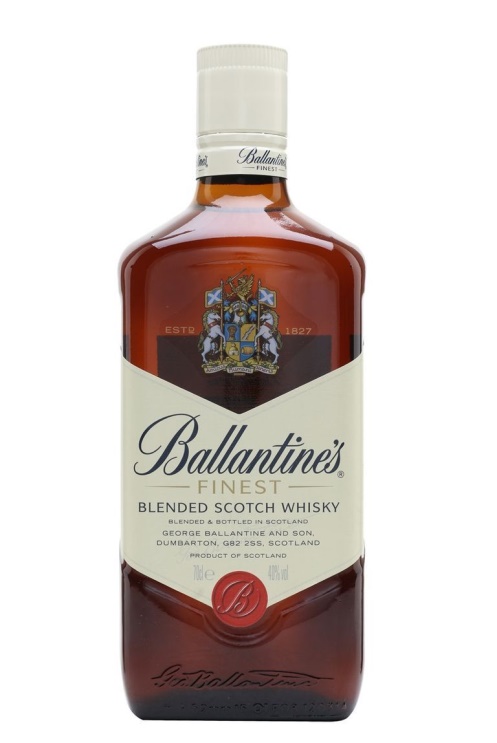 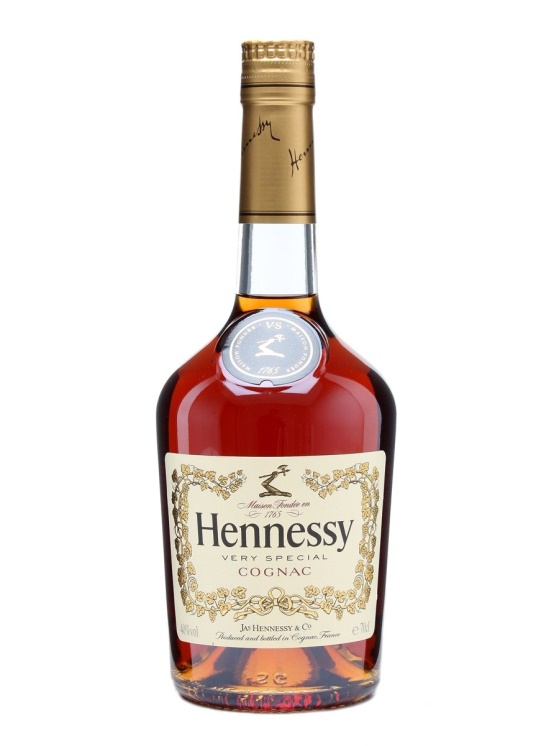 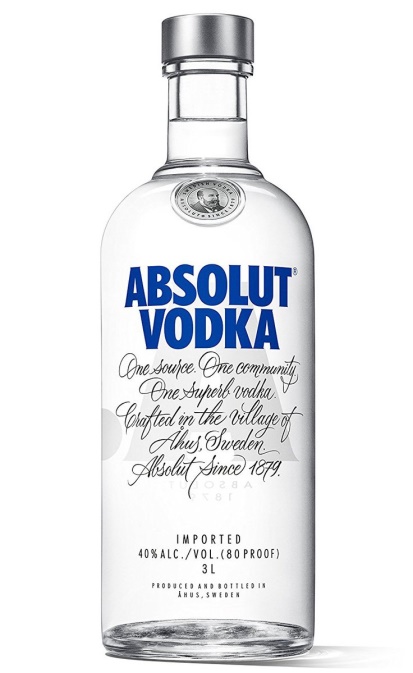 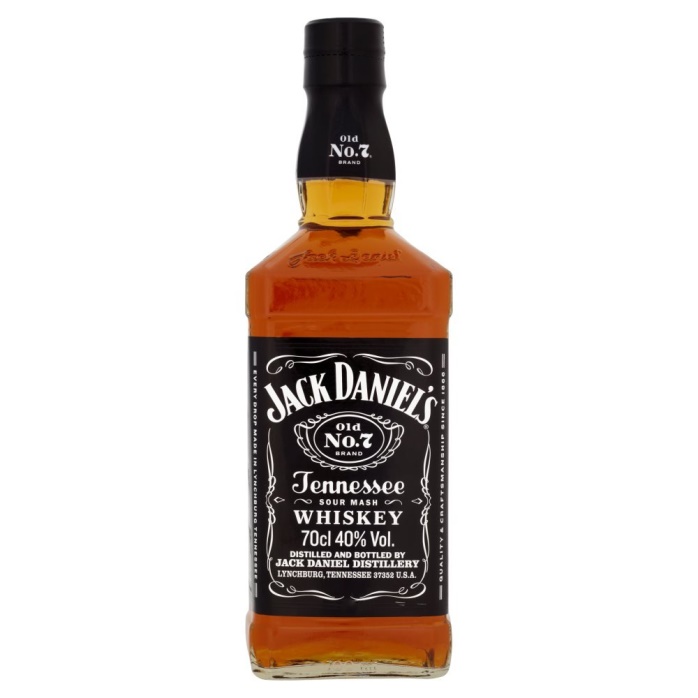 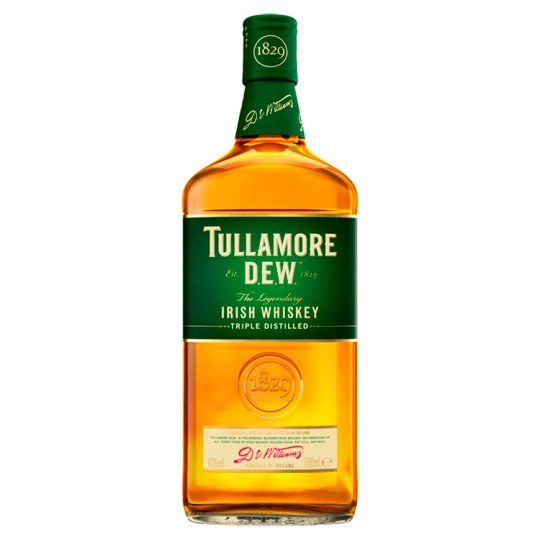 OVOCNÉ DESTILÁTY
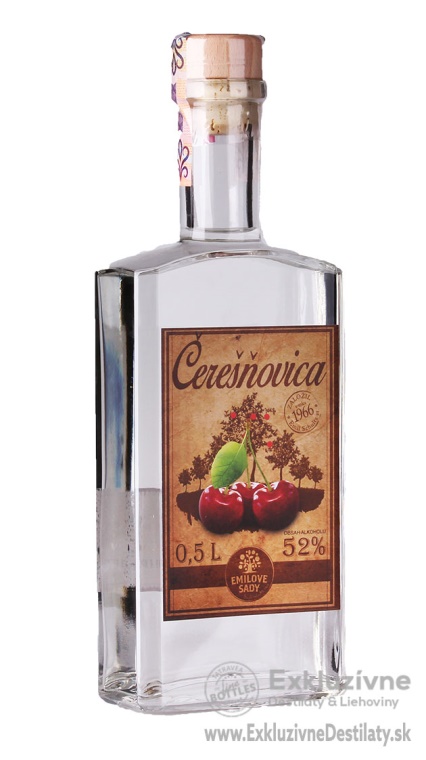 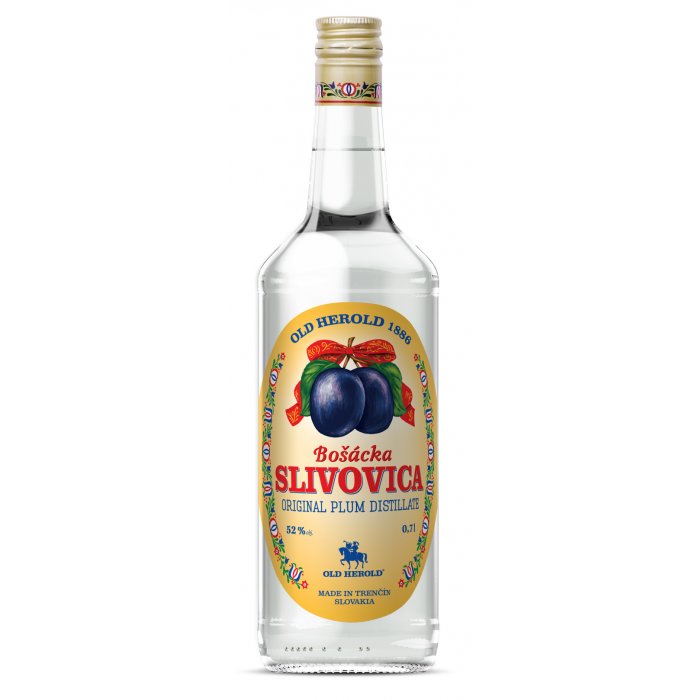 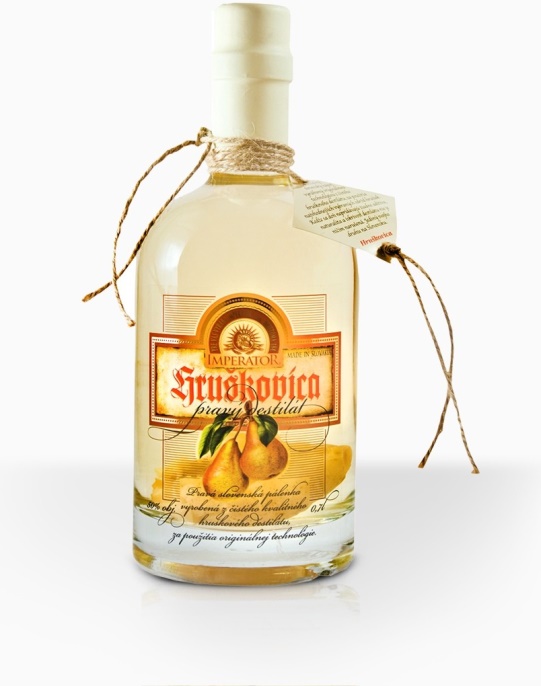 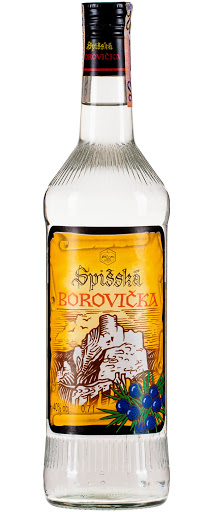 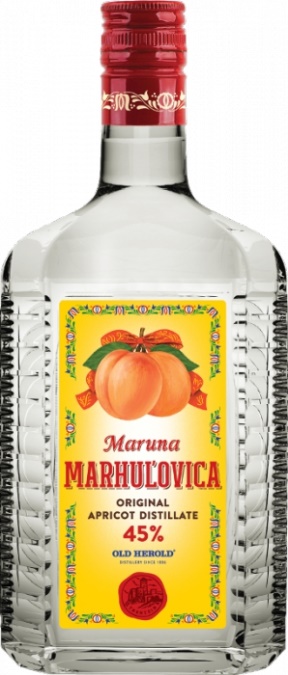 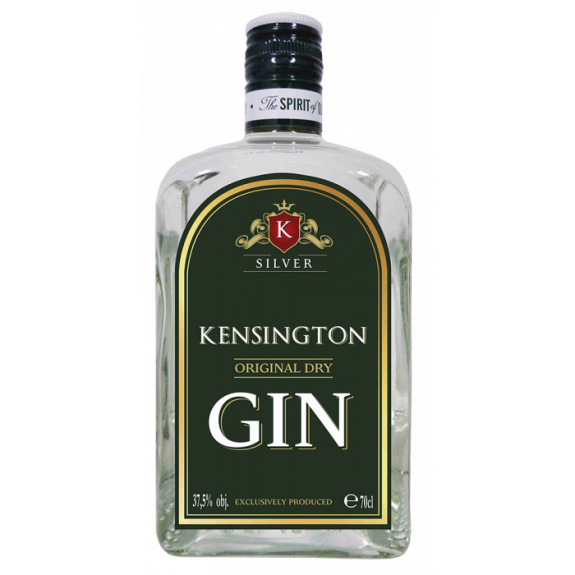 ALKOHOLOVÉ KVASENIE
Premena cukrov na alkohol a CO2
C6H12O6  → CH3CH2OH + CO2
Zabezpečujú to kvasinky
Výroba vína, piva, alkoholu
Kysnutie cesta
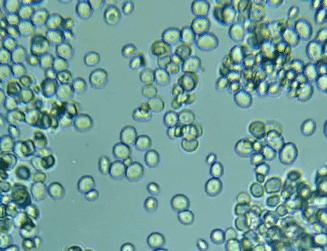 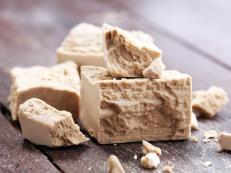 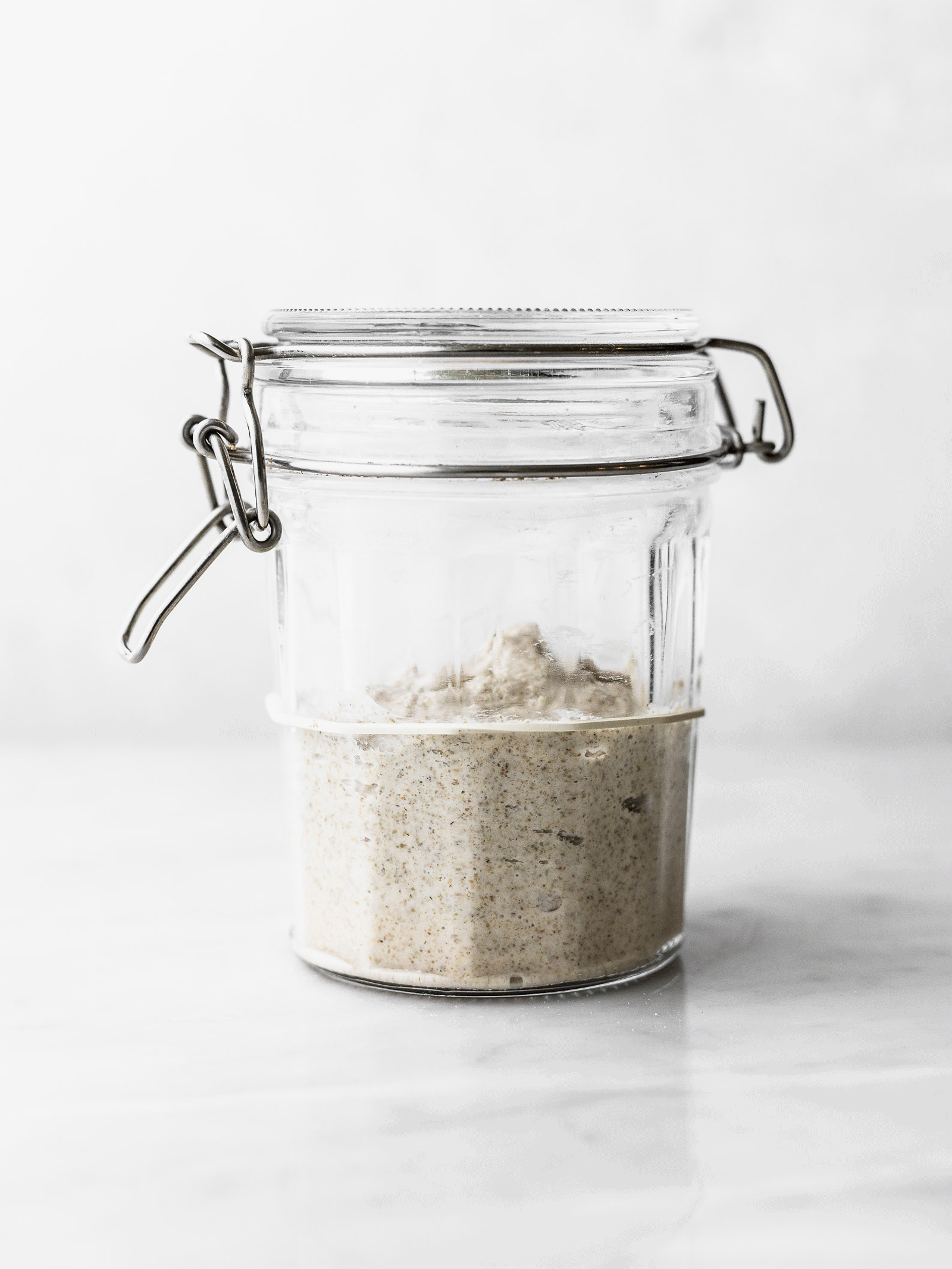 KYSNUTIE CESTA
Kvások, kvasnice, droždie                                – kvasinka pivná
Cukor, múka, udržujeme v teple
Kvasinky sa množia, žerú cukor a vyrábajú bubliny CO2 – nafúknutie cesta
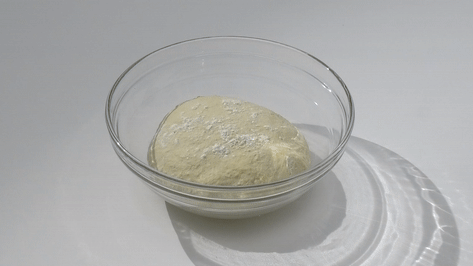 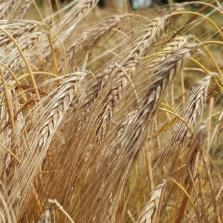 VÝROBA PIVA – kvasinka pivná
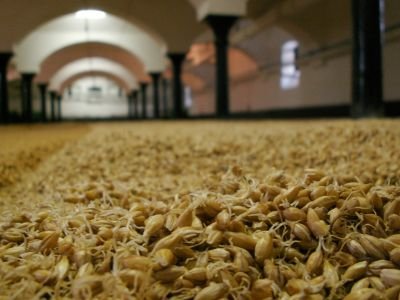 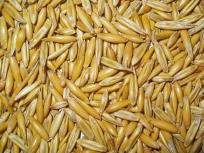 1. Jačmeň
2. Naklíčený jačmeň - slad
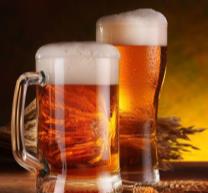 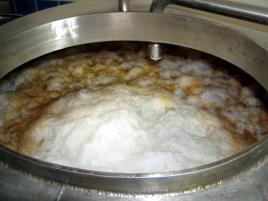 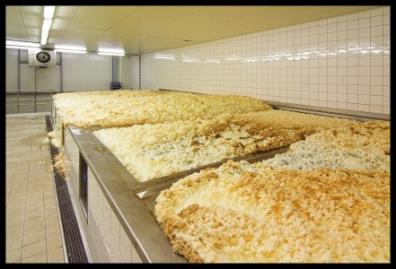 5. Pivo
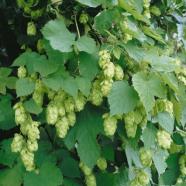 3. Kvasenie: vzniká alkohol a bublinky CO2
4. Pridanie chmeľu – horká chuť, trvanlivosť
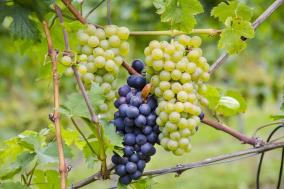 VÝROBA VÍNA– kvasinka vínna
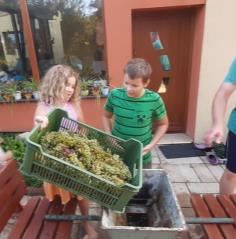 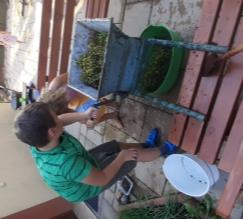 2. Oberanie,
mletie
1. Hrozno (ovocie)
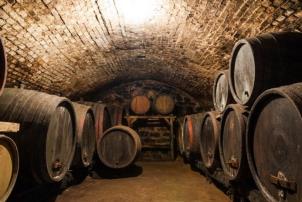 3. Prešovanie
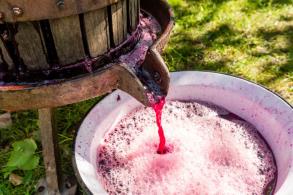 5. Kvasenie
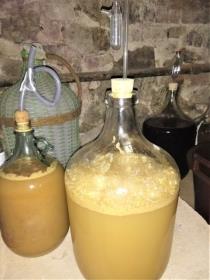 7. Dozrievanie
8. Víno
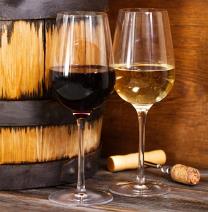 6. Burčiak
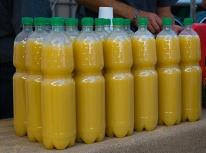 4. Mušt
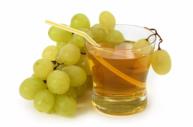 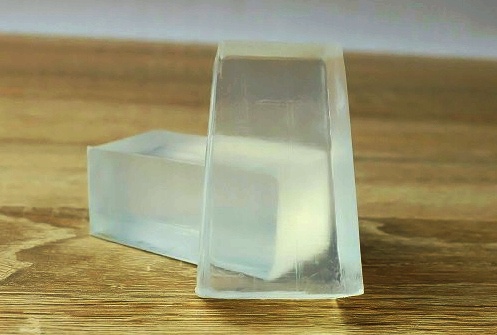 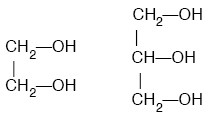 GLYCEROL
Glycerín
Nachádza sa v prírodných tukoch a olejoch
Prísada do mydiel, krémov, potravín
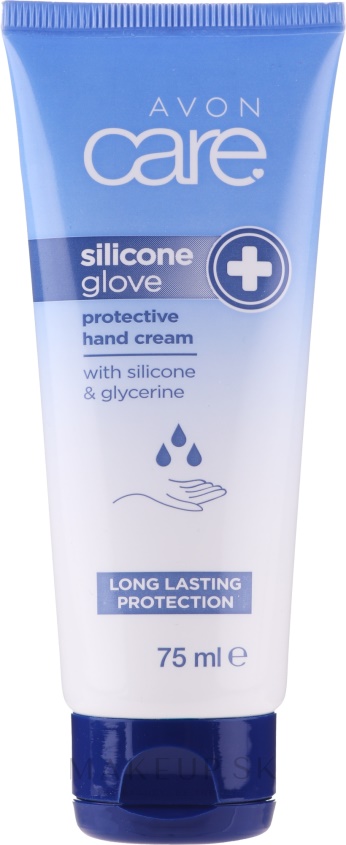 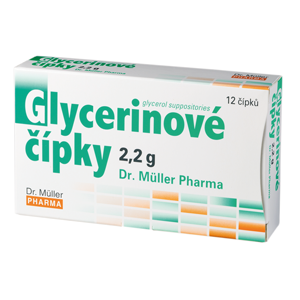 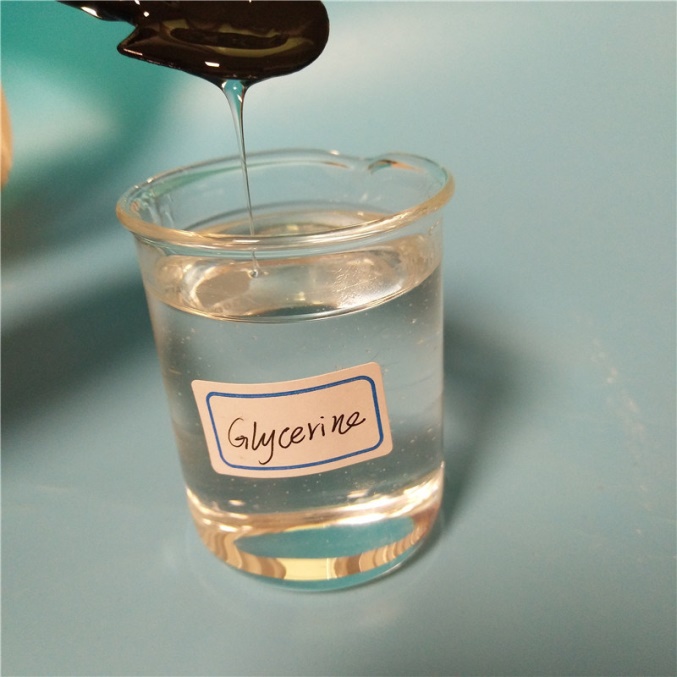 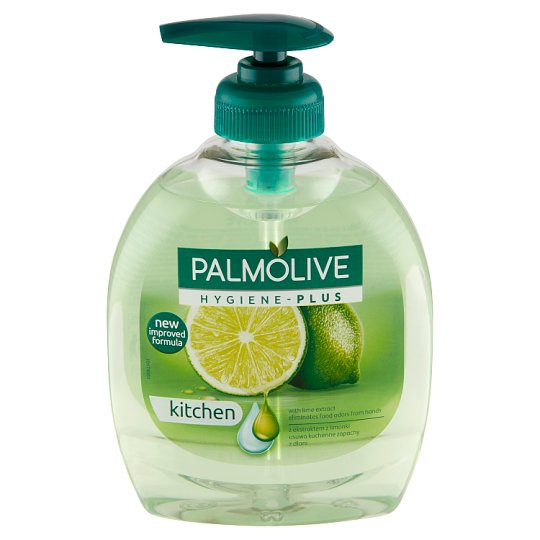 INÉ ZAUJÍMAVÉ ALKOHOLY
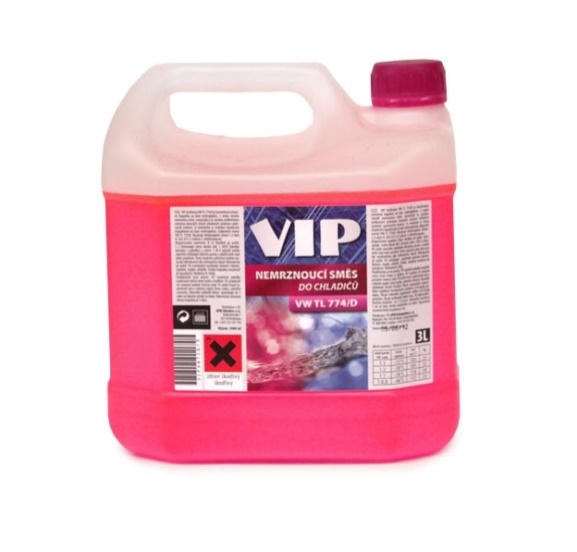 Cholesterol 
Súčasť bunkovej membrány
Potrebný pre správne fungovanie organizmu
Nadmerné množstvo - zúženie ciev
Etylénglykol
Nemrznúca kvapalina do chladiča
Jedovatý
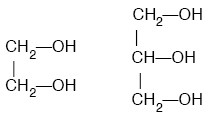 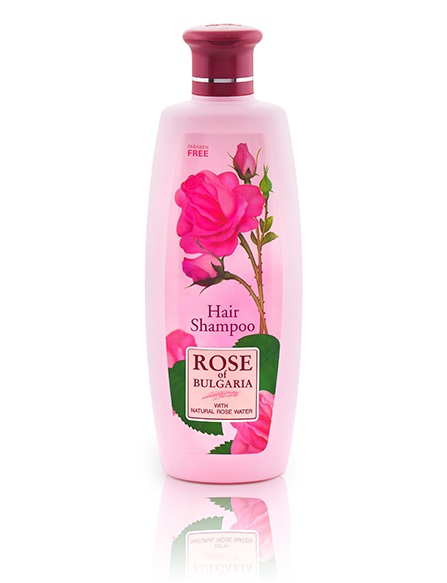 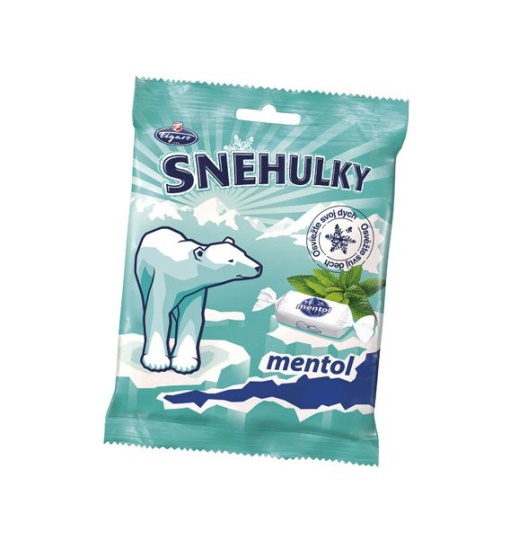 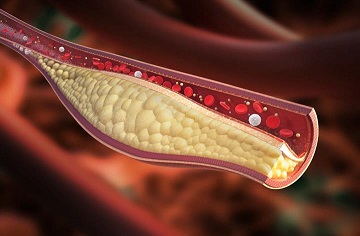 mentol
geraniol